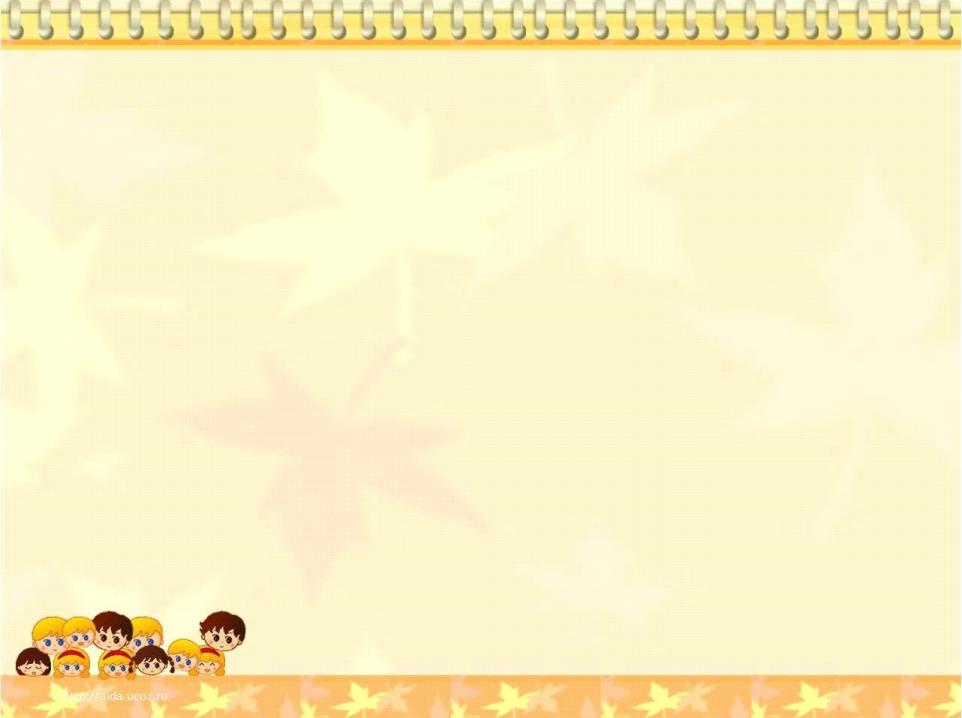 МУНИЦИПАЛЬНОЕ АВТОНОМНОЕ ДОШКОЛЬНОЕ ОБРАЗОВАТЕЛЬНОЕ УЧРЕЖДЕНИЕ «ДЕТСКИЙ САД «РОМАШКА»
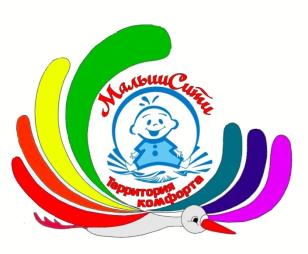 «МалышСити – детская территория комфорта. Каждый ребенок уникален».
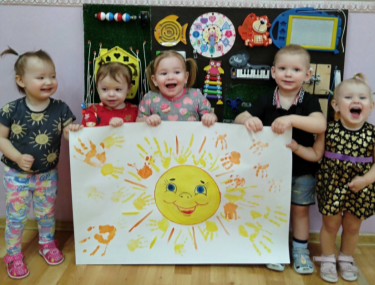 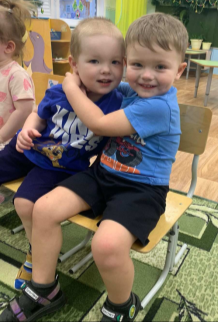 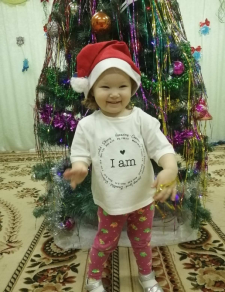 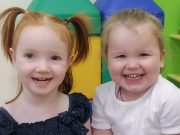 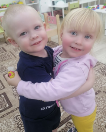 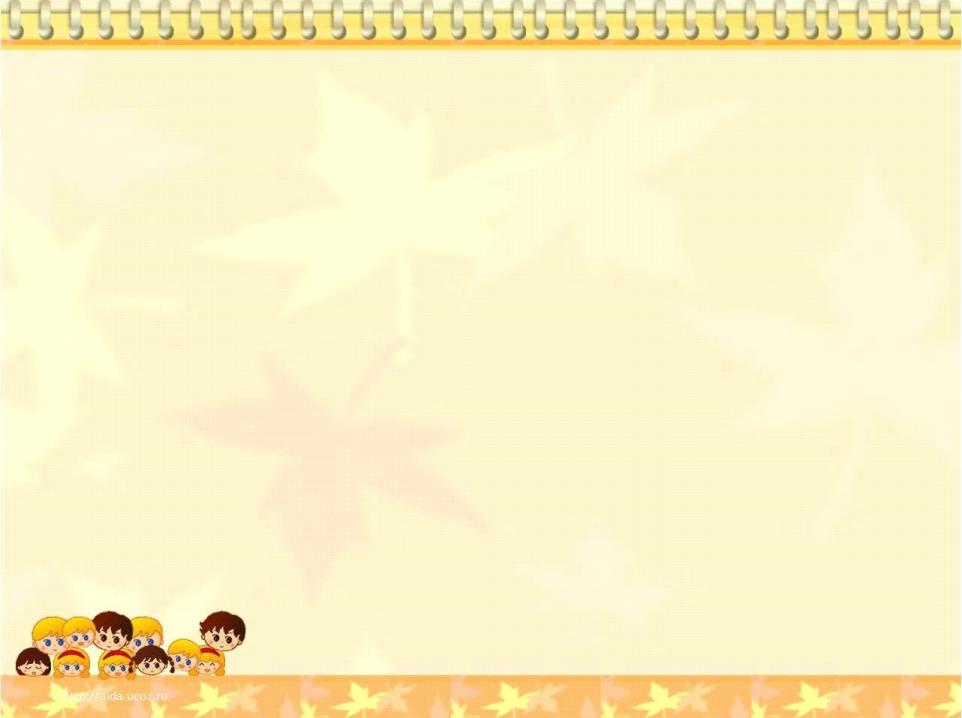 Цель проекта - создание условий для развития детей раннего возраста и  оказания  помощи родителям в вопросах социализации, развития и  воспитания.
Задачи: 
 1. Создать психологически комфортную и развивающую предметно – пространственную среду, обеспечивающую полноценное раннее развитие детей в возрасте до 3 лет. 
2. Организовать систему работы по внедрению в образовательный процесс новых, эффективных форм работы с воспитанниками раннего возраста. 
3. Повысить педагогическую компетентность родителей посредством обучения их конкретными педагогическими методами и приемами по различным вопросам воспитания, обучения и развития детей.
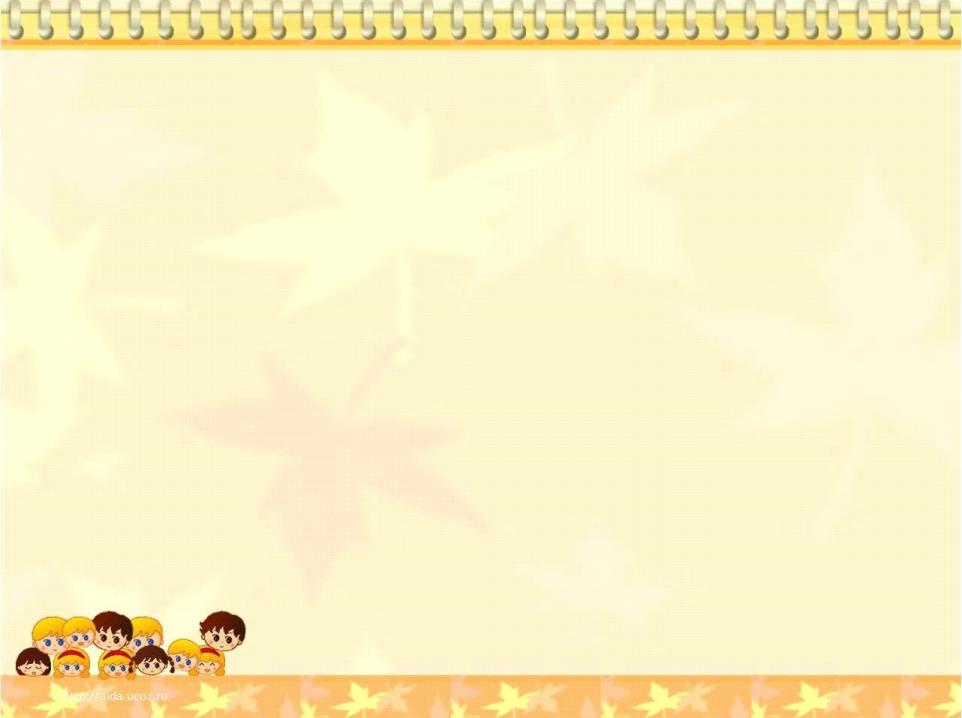 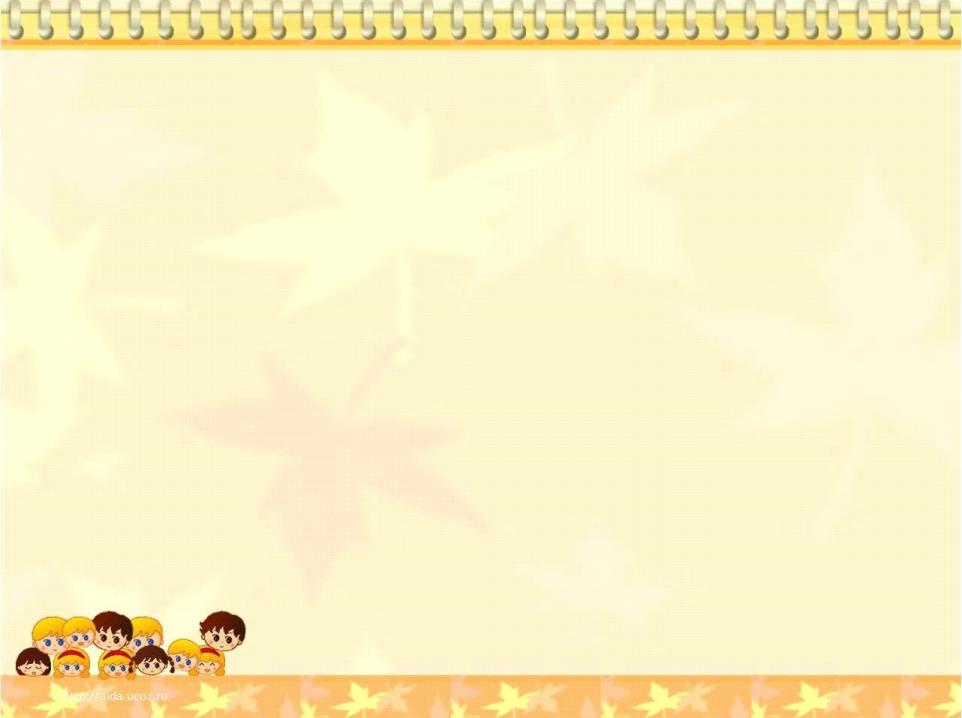 1 группа раннего возраста  «Почемучки»  (1-2 года)
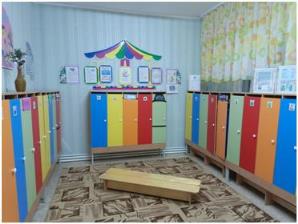 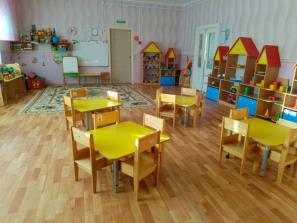 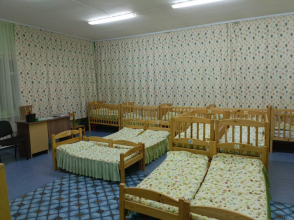 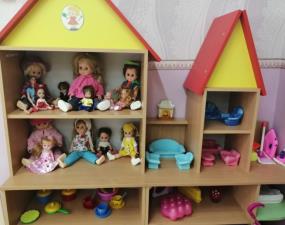 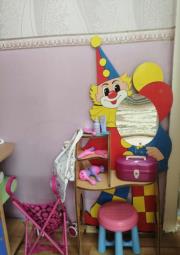 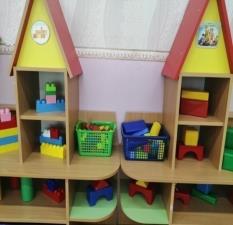 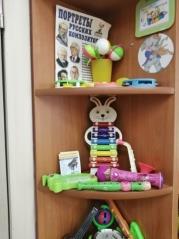 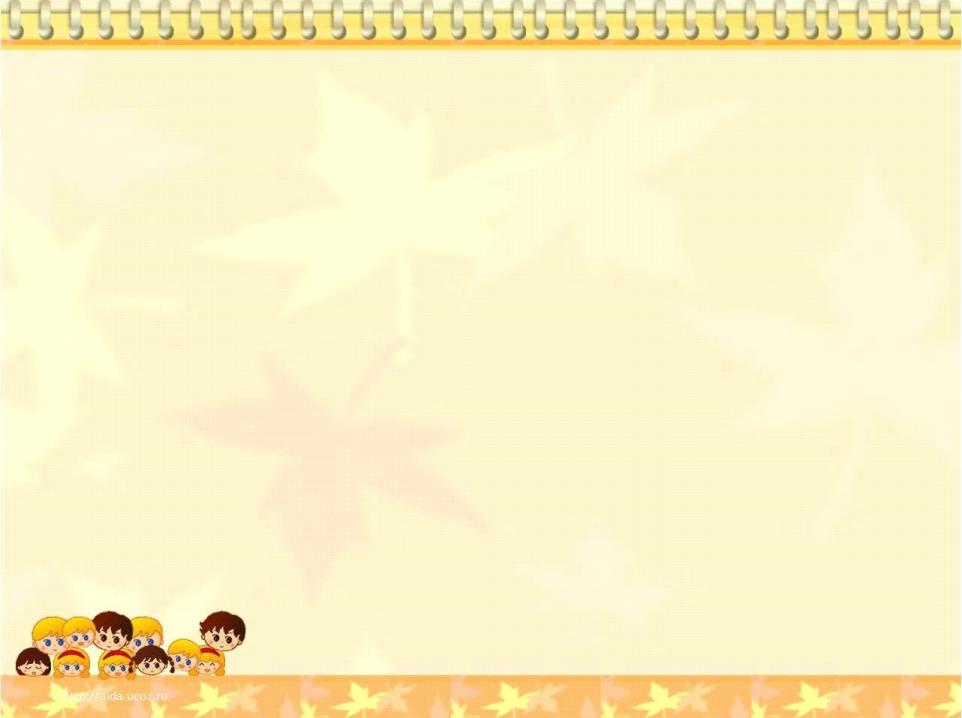 Группа «Почемучки»
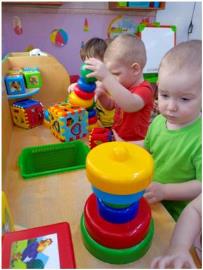 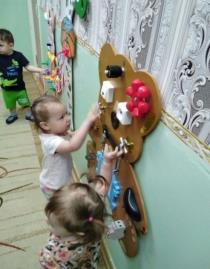 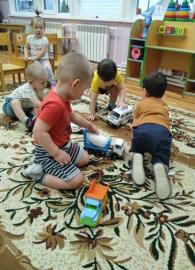 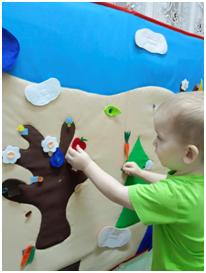 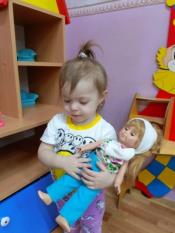 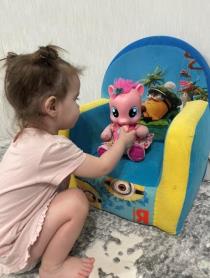 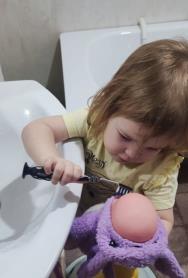 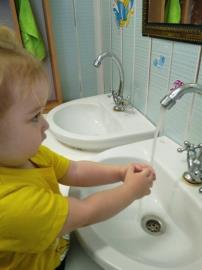 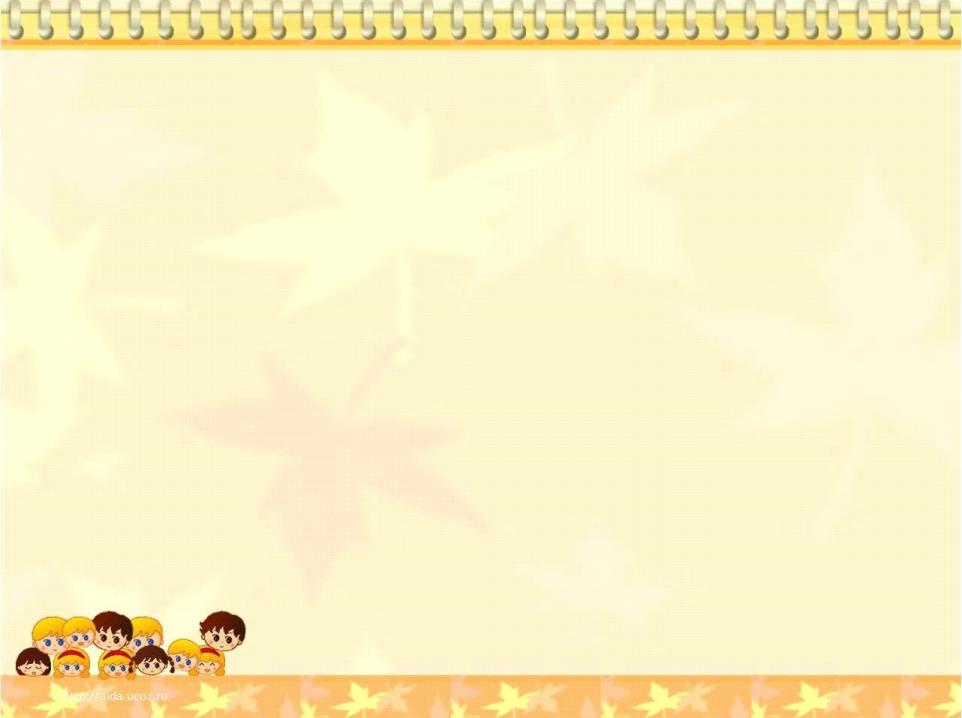 Инновационные технологии в работе с детьми группы«Почемучки»
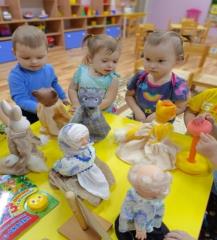 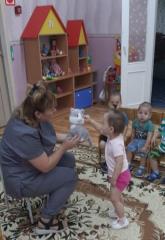 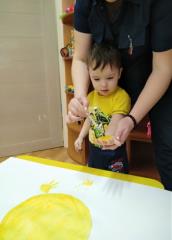 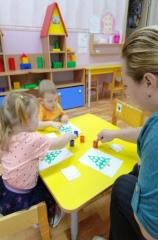 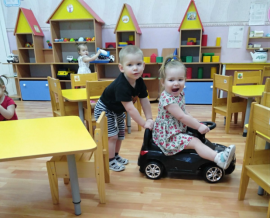 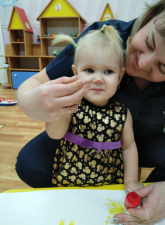 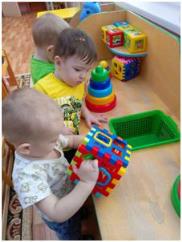 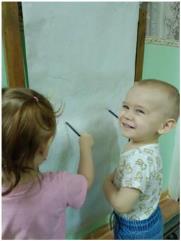 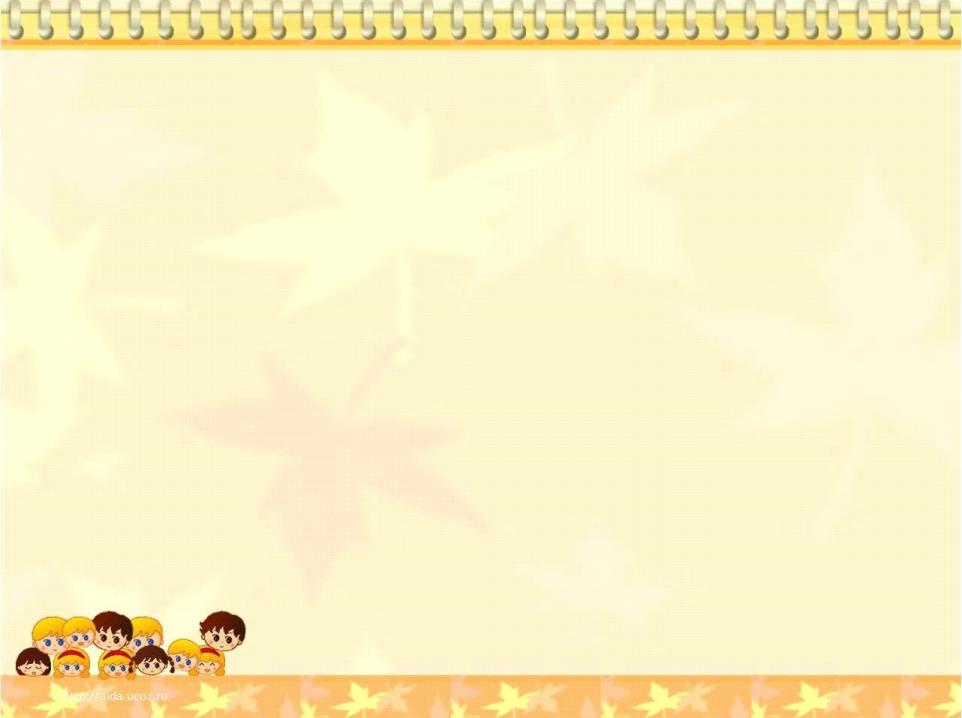 2 группа раннего возраста «Капитошка» (2-3 года)
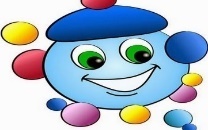 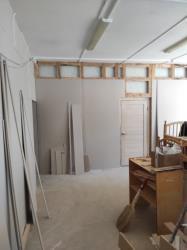 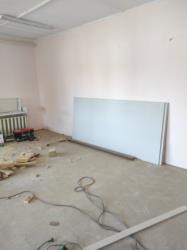 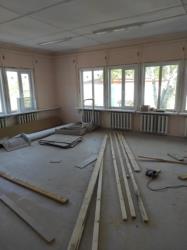 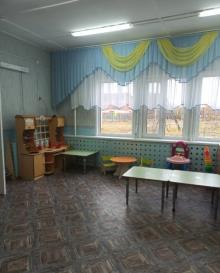 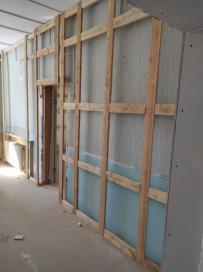 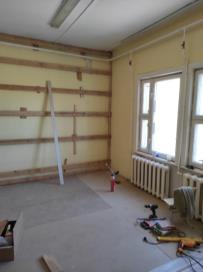 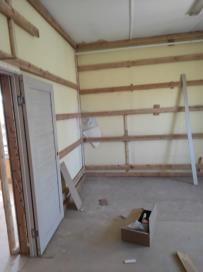 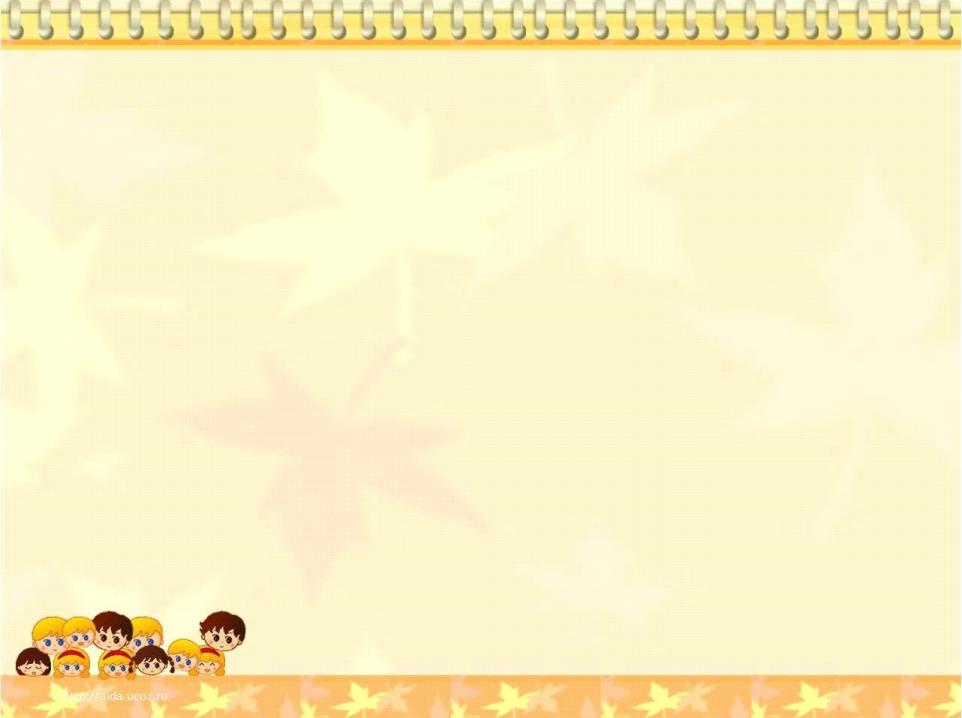 Группа «Капитошка»
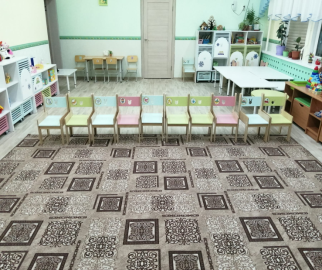 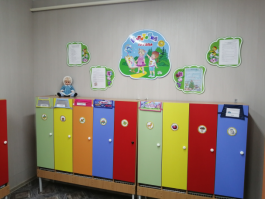 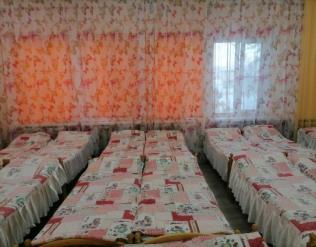 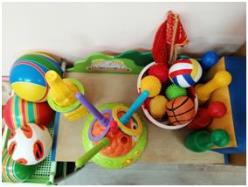 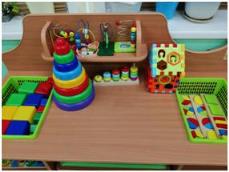 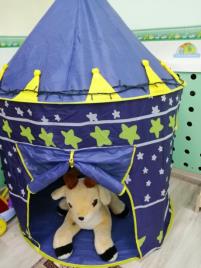 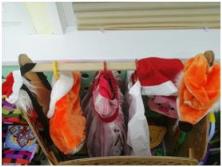 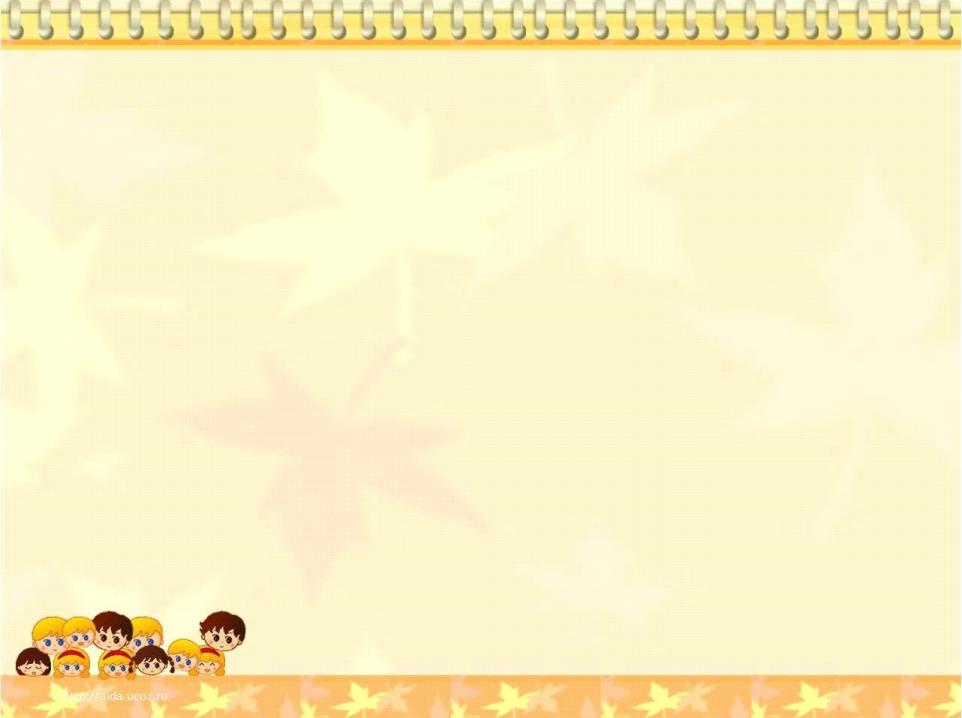 Группа «Капитошка»
Работа с детьми
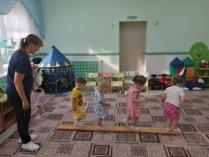 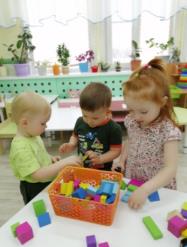 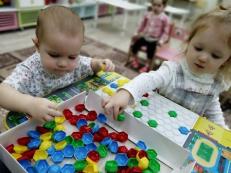 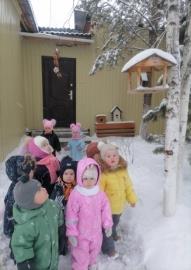 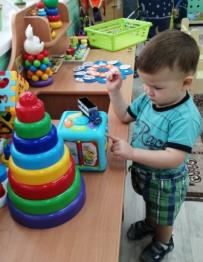 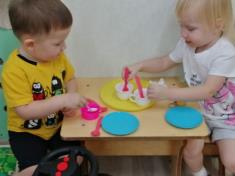 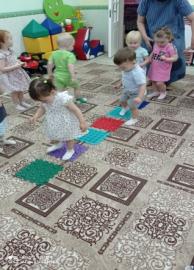 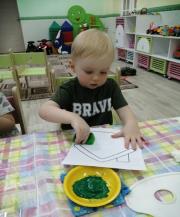 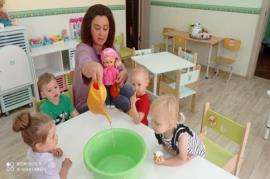 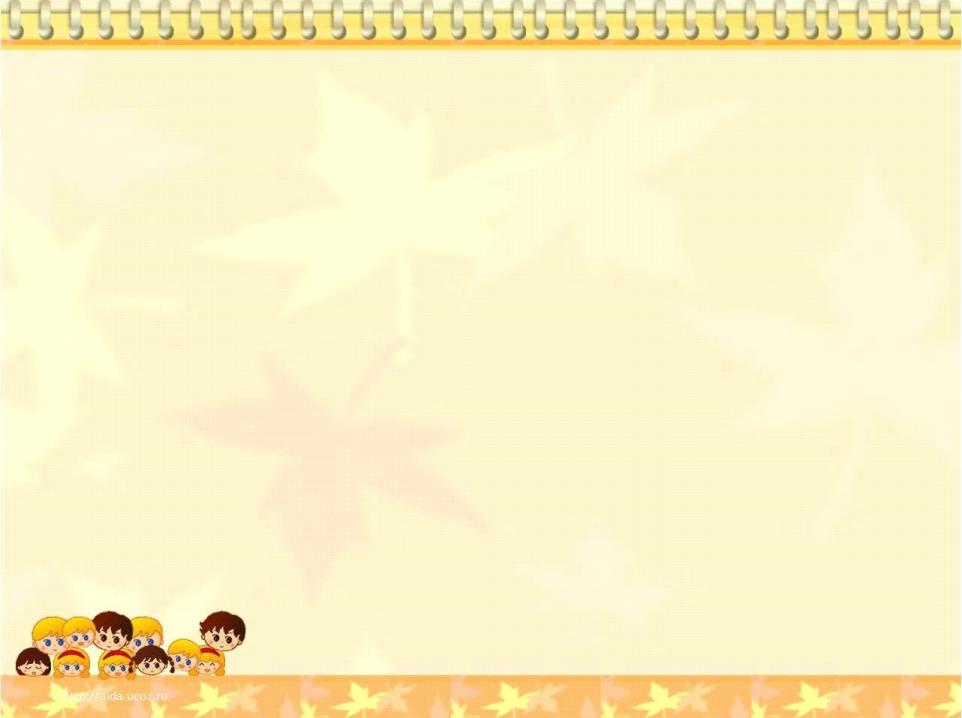 Инновационные технологии в работе с детьми раннего возраста группа «Капитошка»
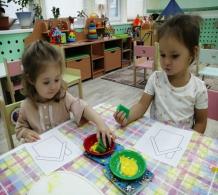 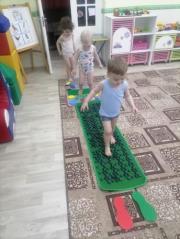 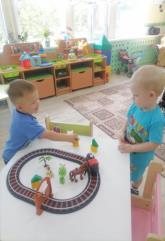 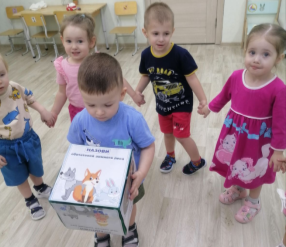 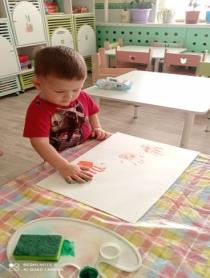 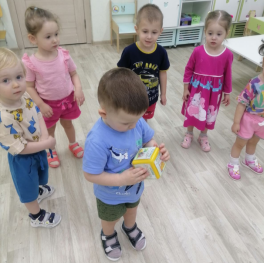 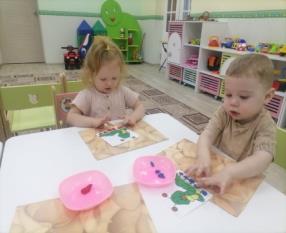 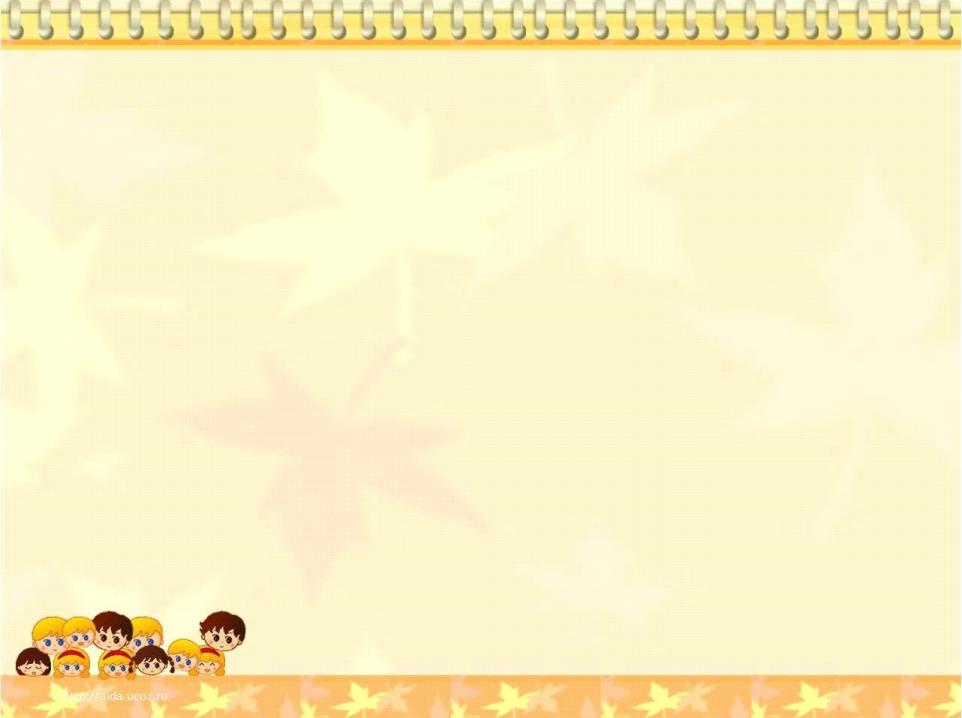 2 группа раннего возраста «Веснушки» (2-3 года)
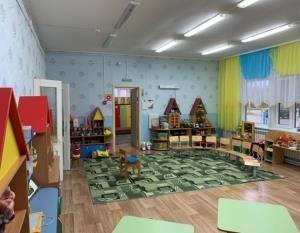 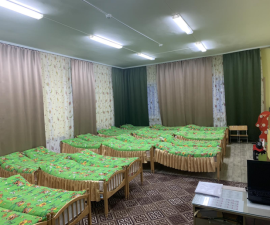 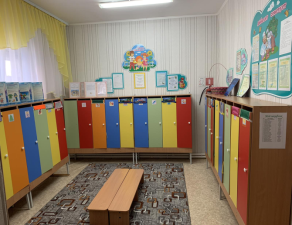 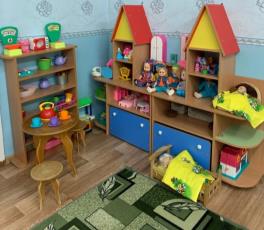 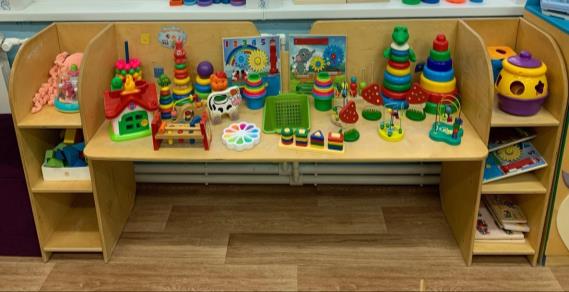 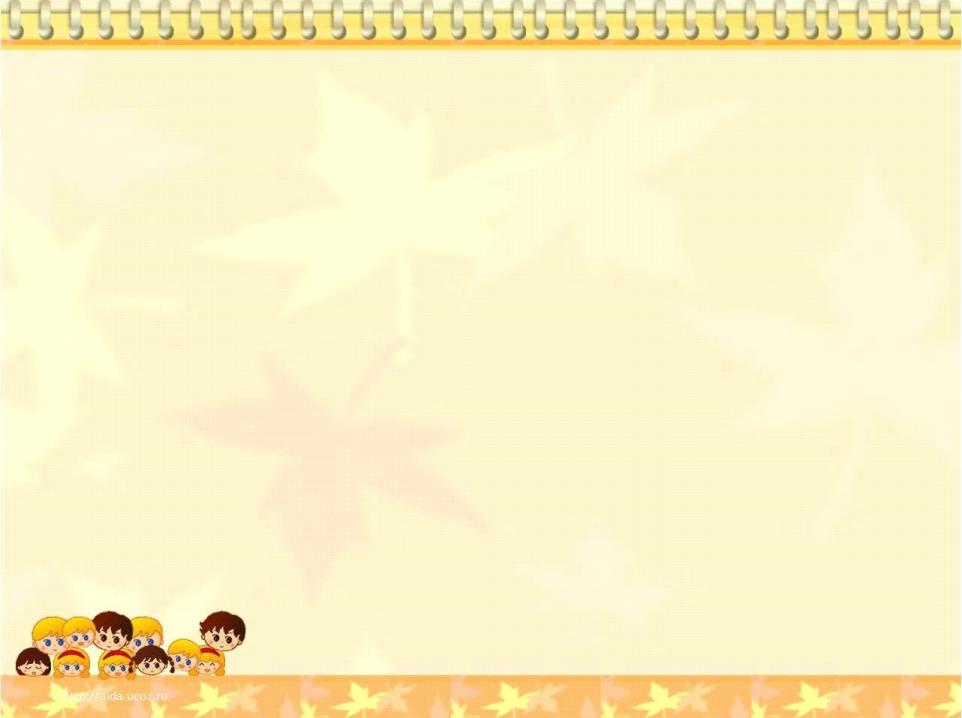 Группа «Веснушки»
Работа с детьми
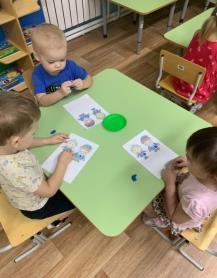 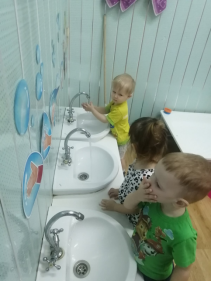 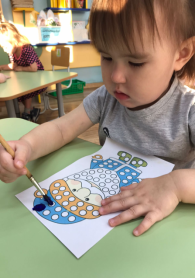 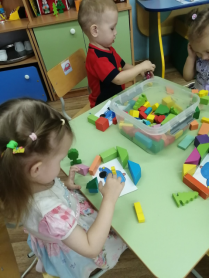 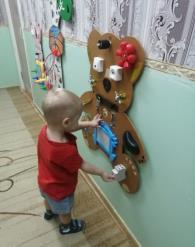 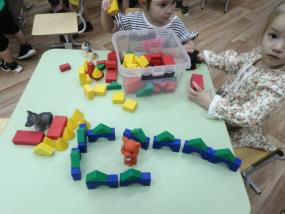 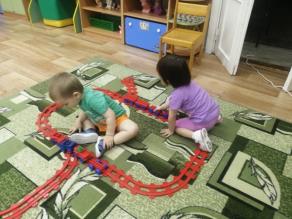 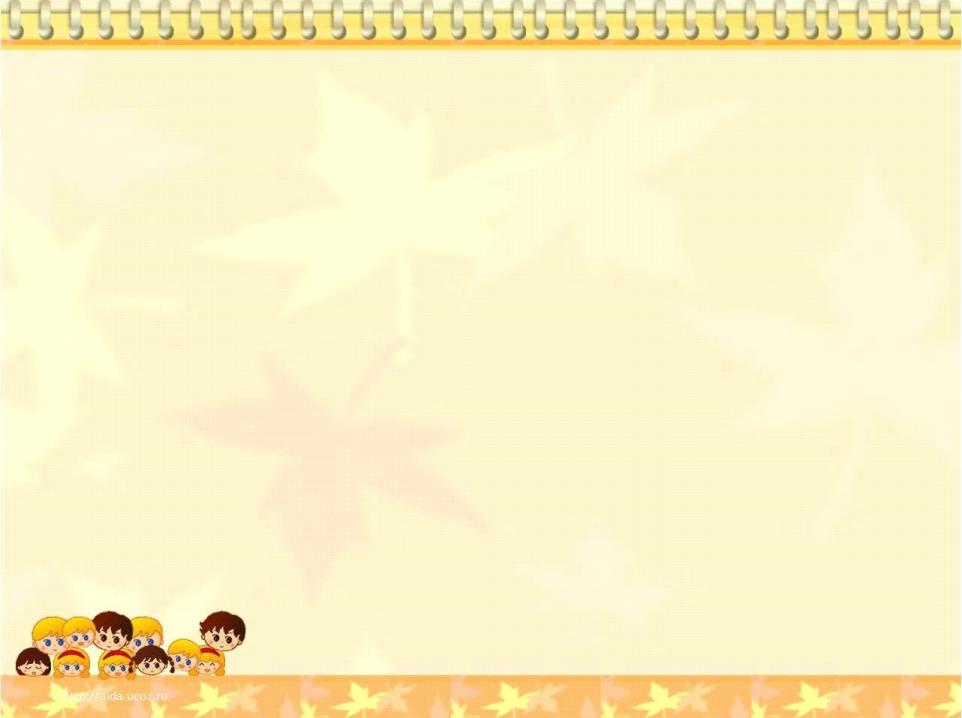 Инновационная деятельность с детьми группа «Веснушка»
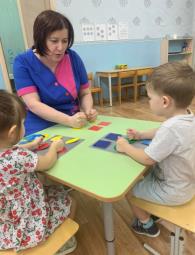 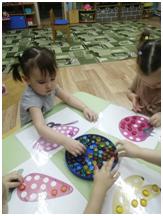 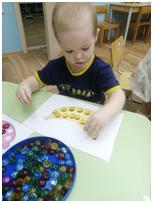 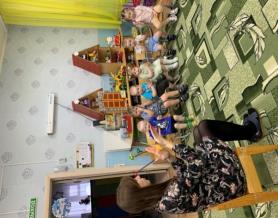 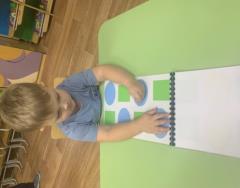 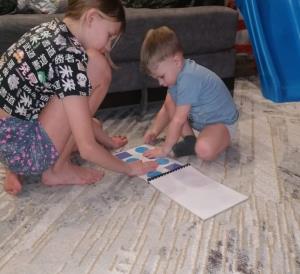 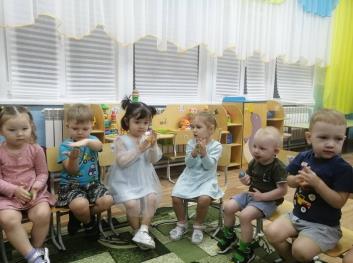 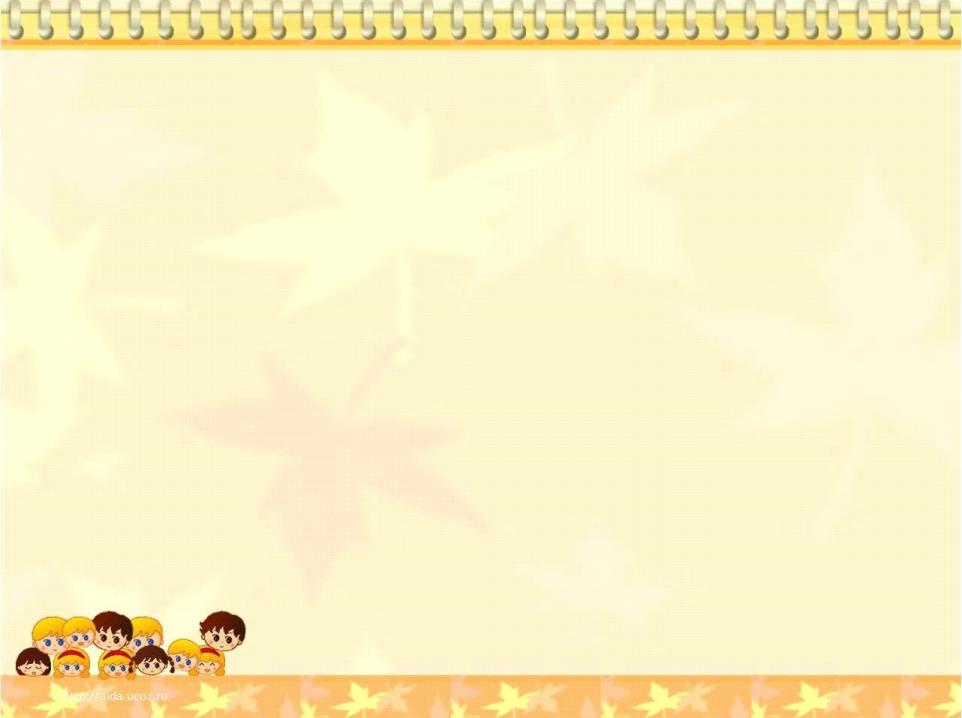 2 группа раннего возраста  «Брусничка» (2-3 года)
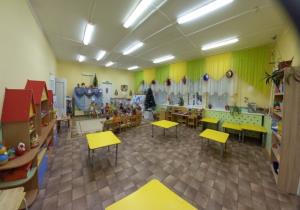 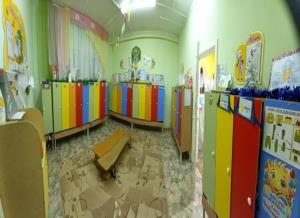 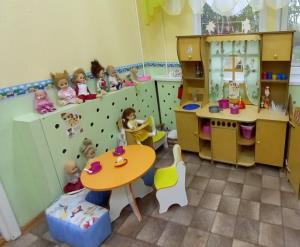 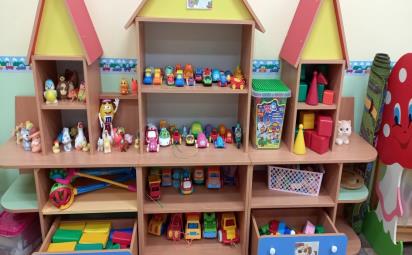 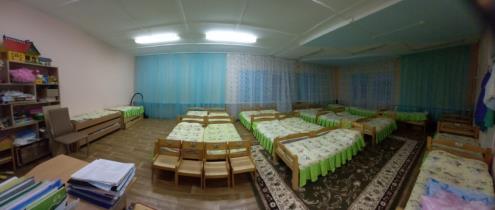 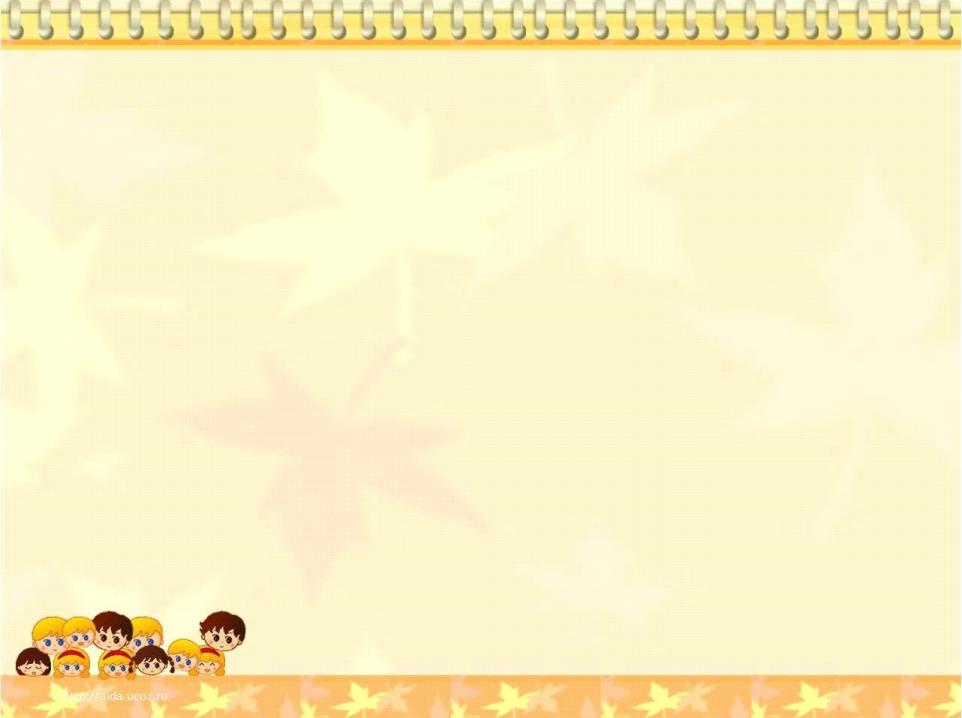 Группа «Брусничка»
Работа с детьми
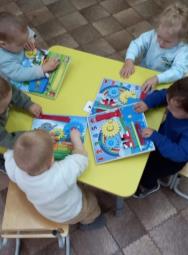 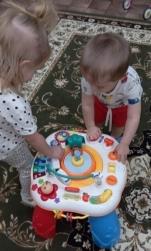 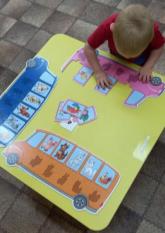 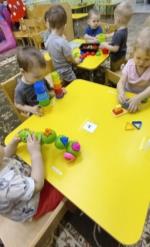 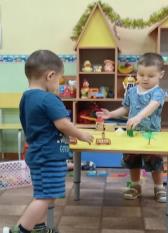 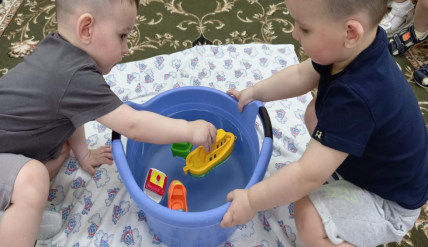 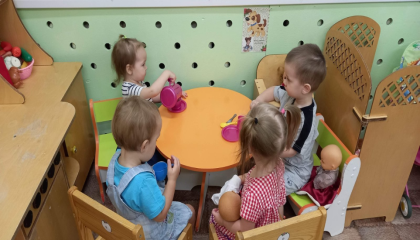 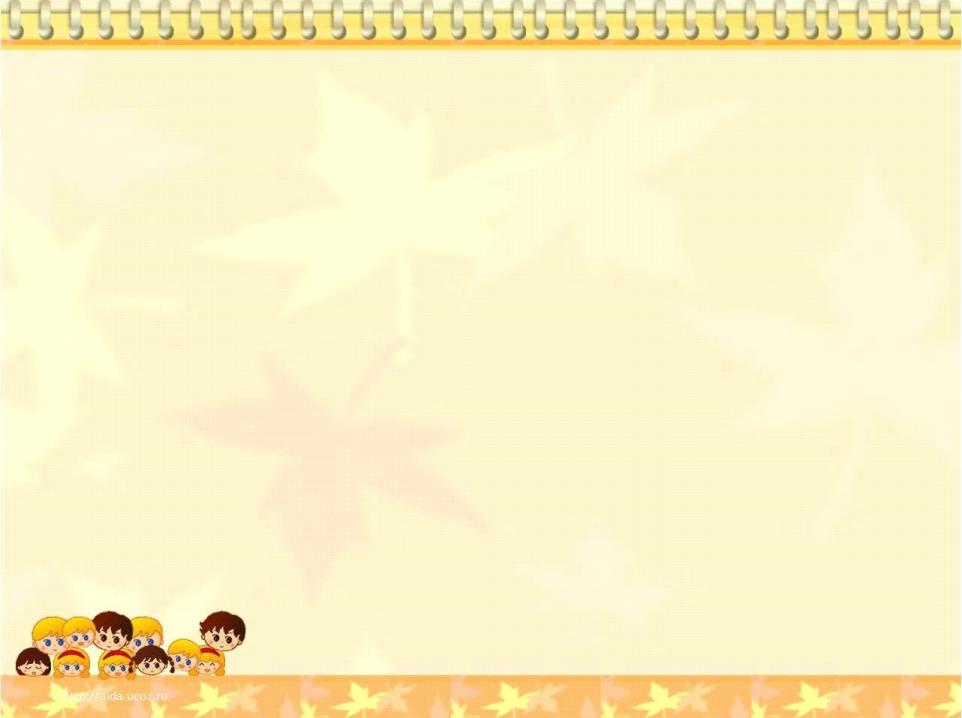 Развивающие занятия (1 раз в неделю) с использованием элементов методики М.Монтессори.
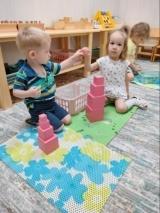 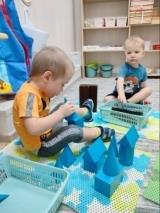 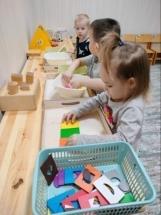 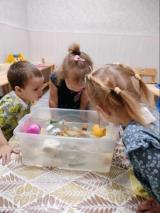 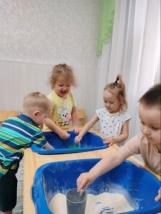 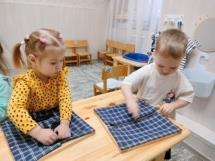 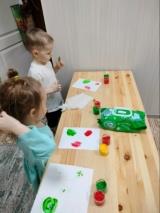 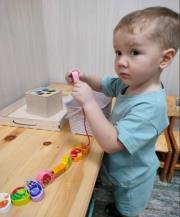 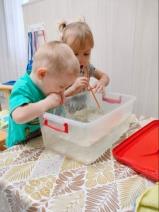 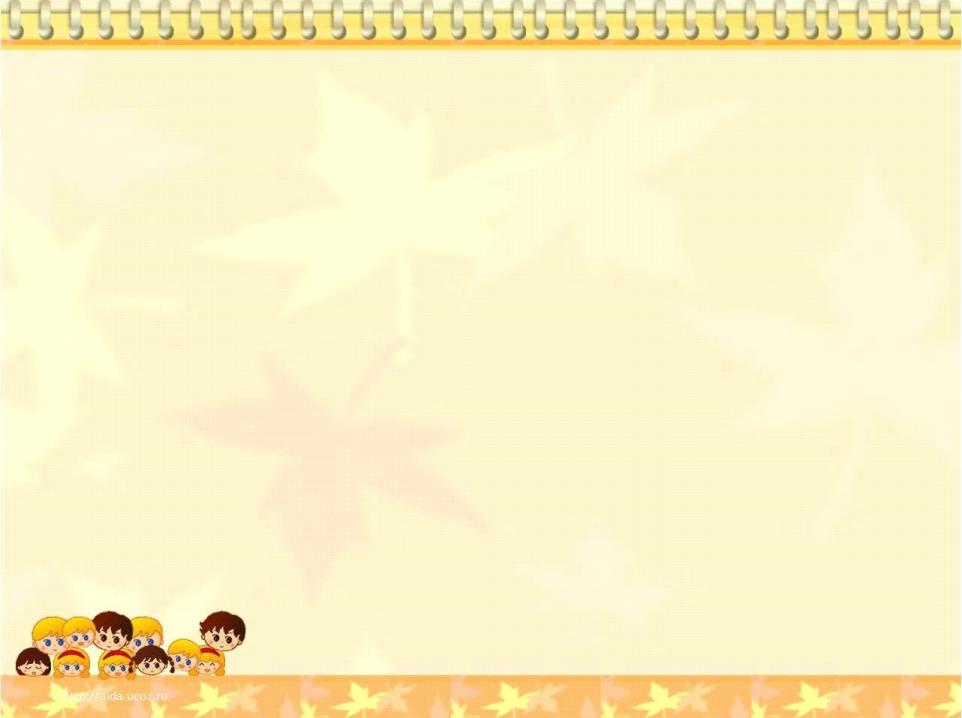 Оздоровительное плавание в бассейне для детей от 6 мес. до 2 лет
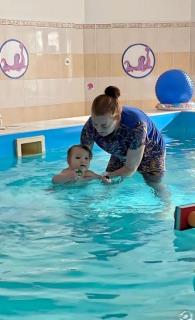 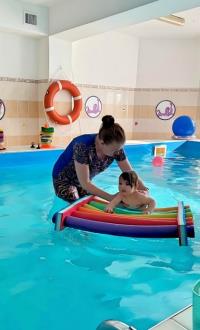 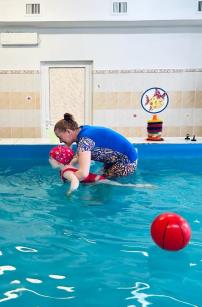 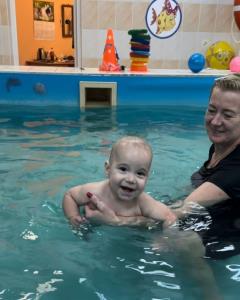 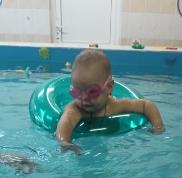 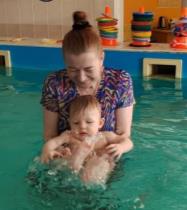 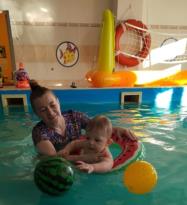 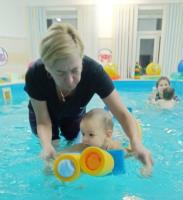 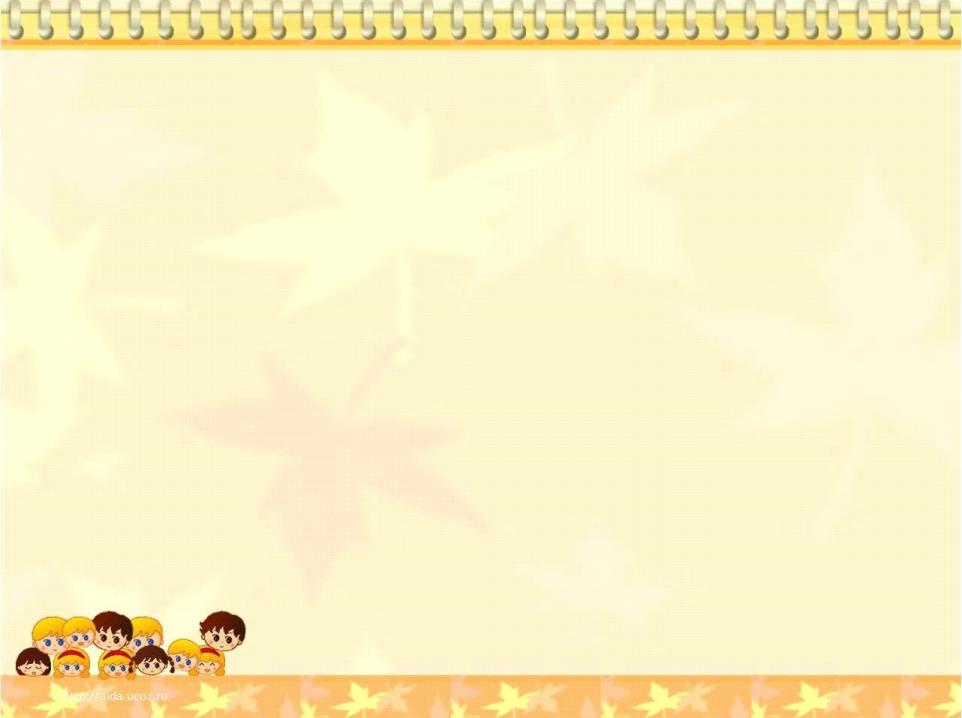 Стажировочная площадка  для педагогов Советского района
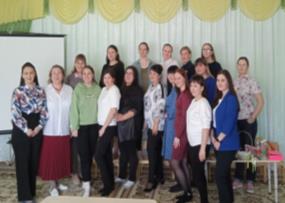 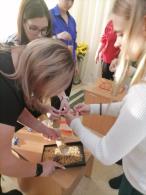 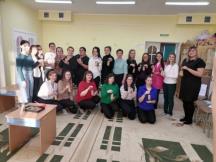 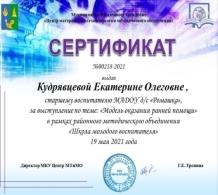 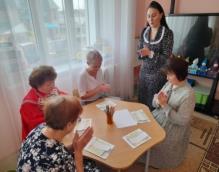 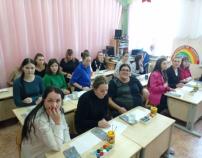 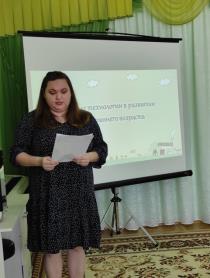 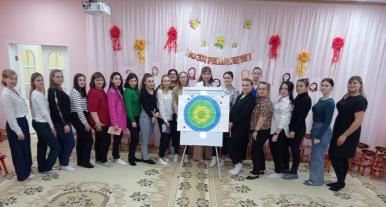 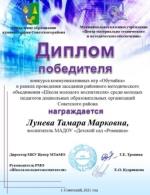 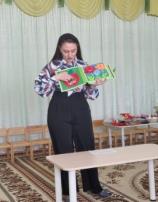 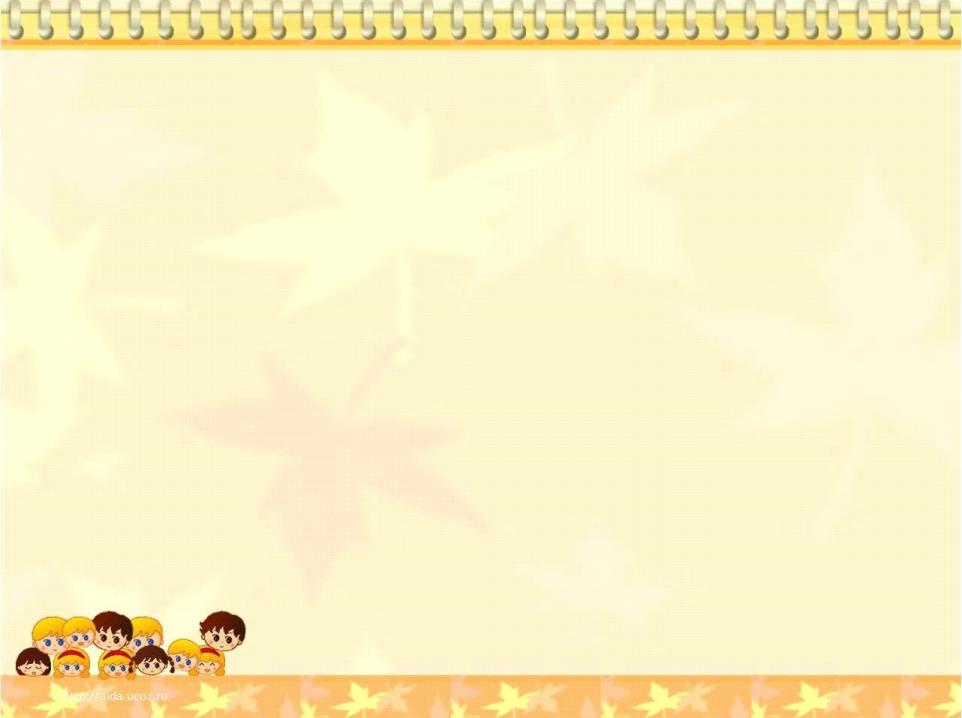 Работа с родителями
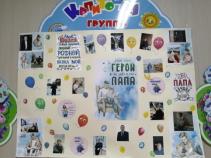 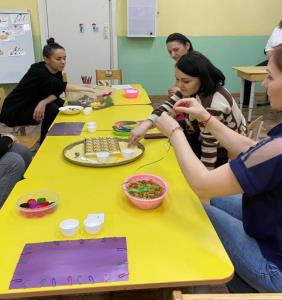 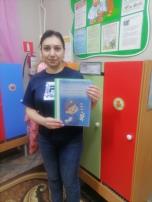 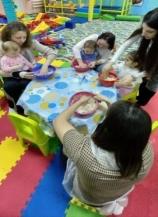 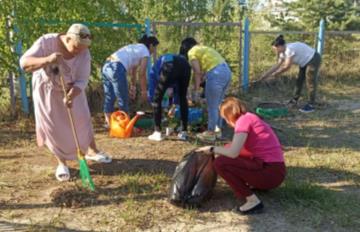 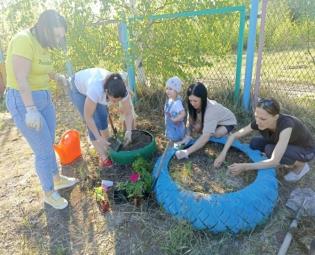 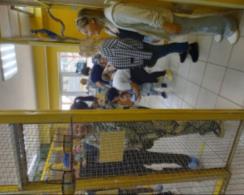 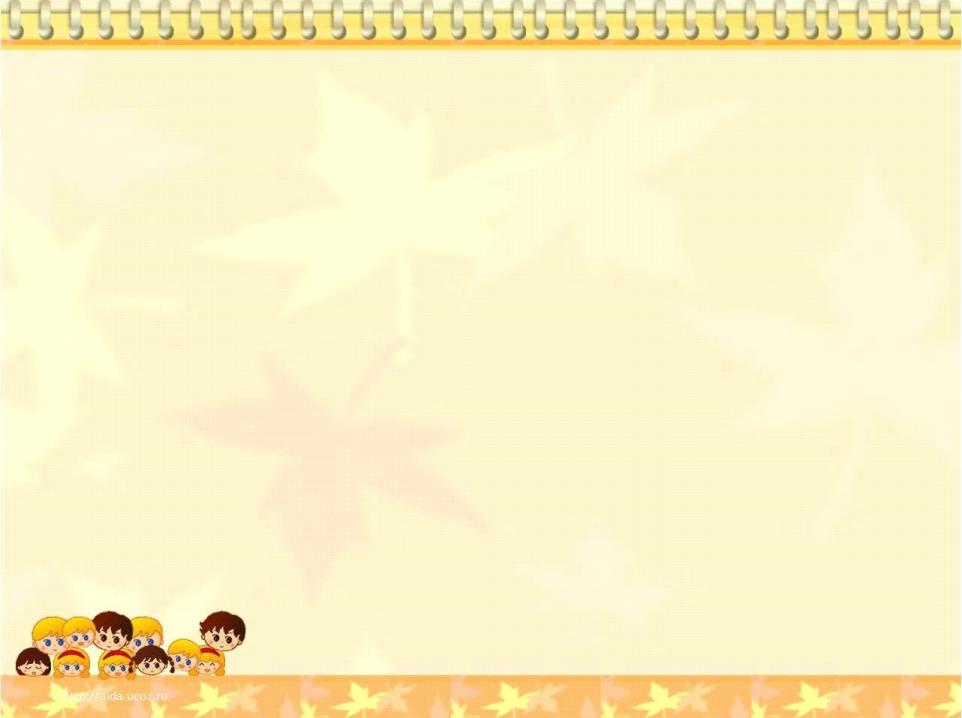 Работа с родителями
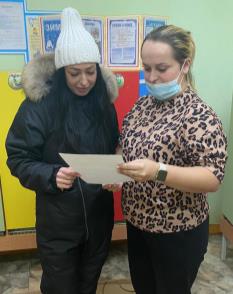 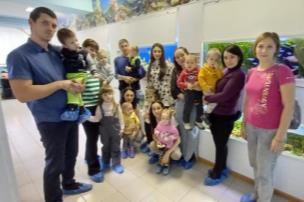 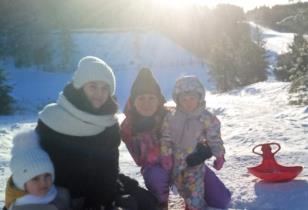 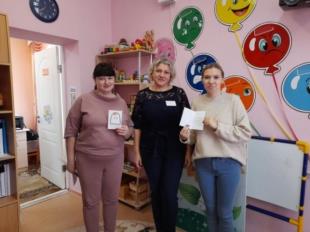 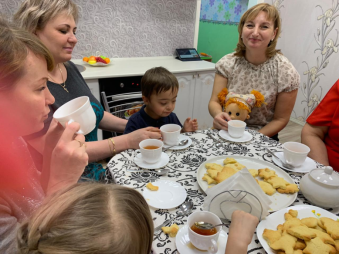 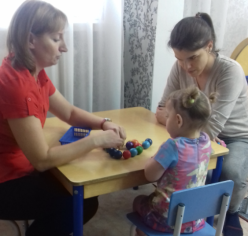 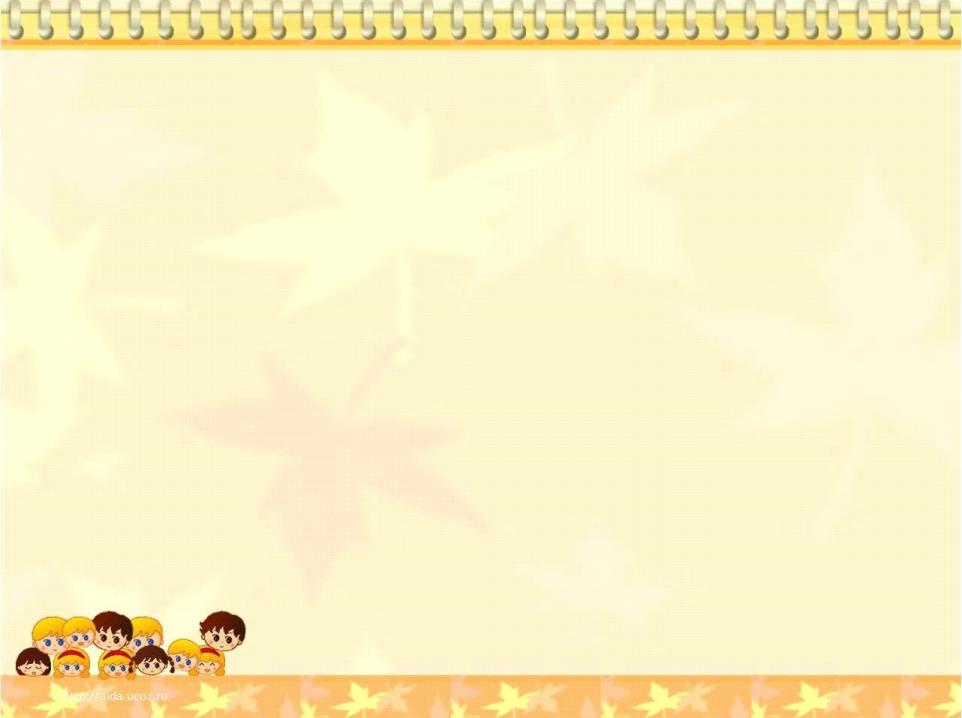 Центр «Формула детства»
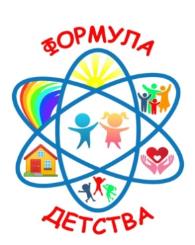 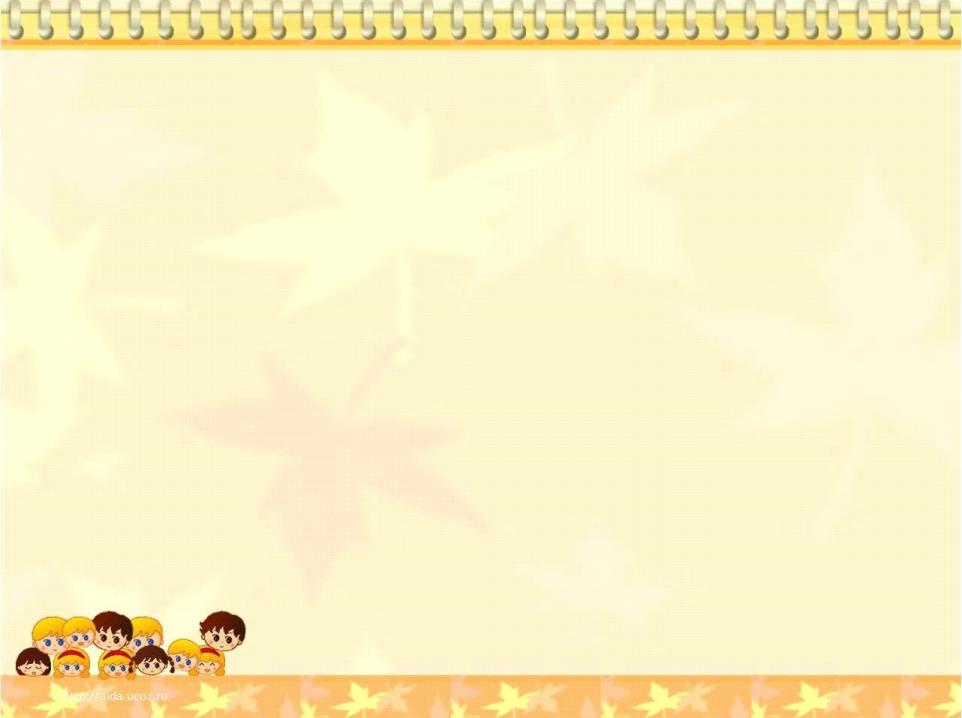 Семейный клуб «Посиделки».
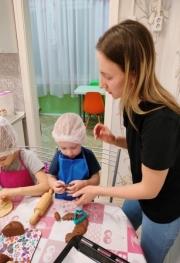 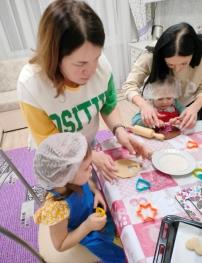 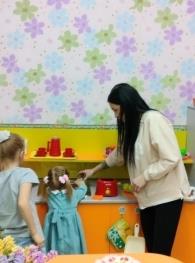 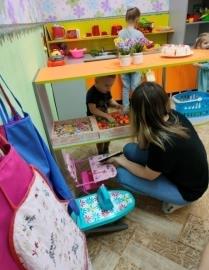 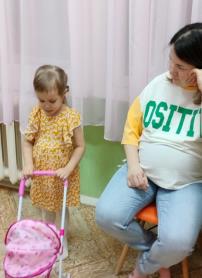 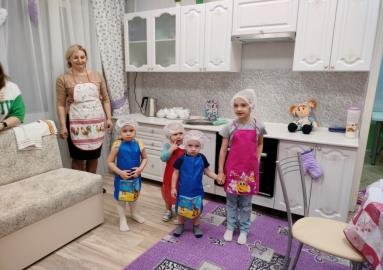 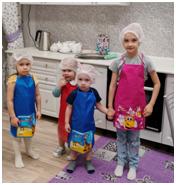 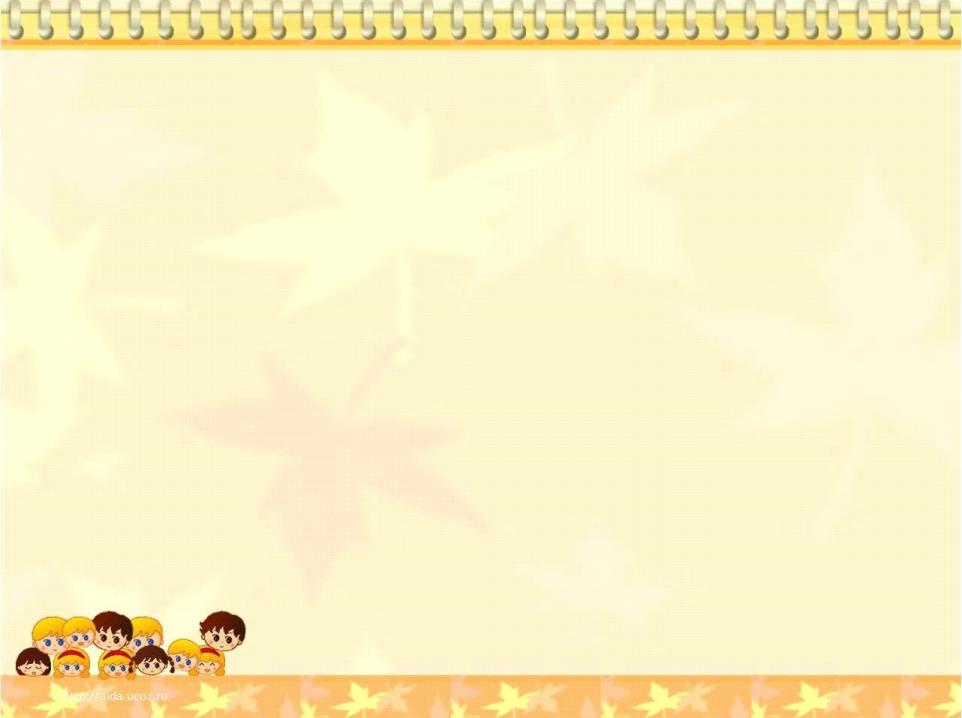 Социум
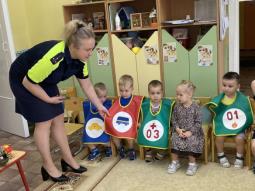 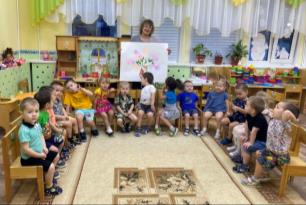 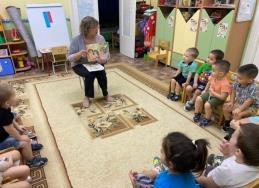 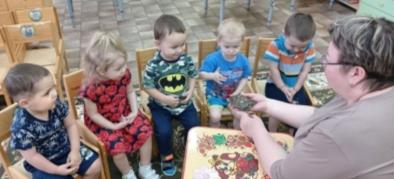 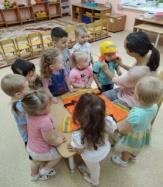 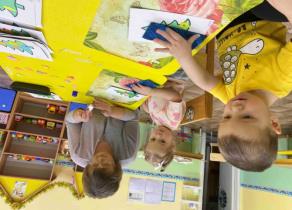 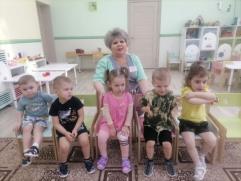 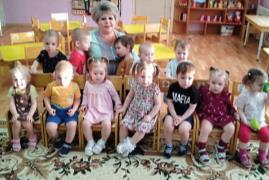 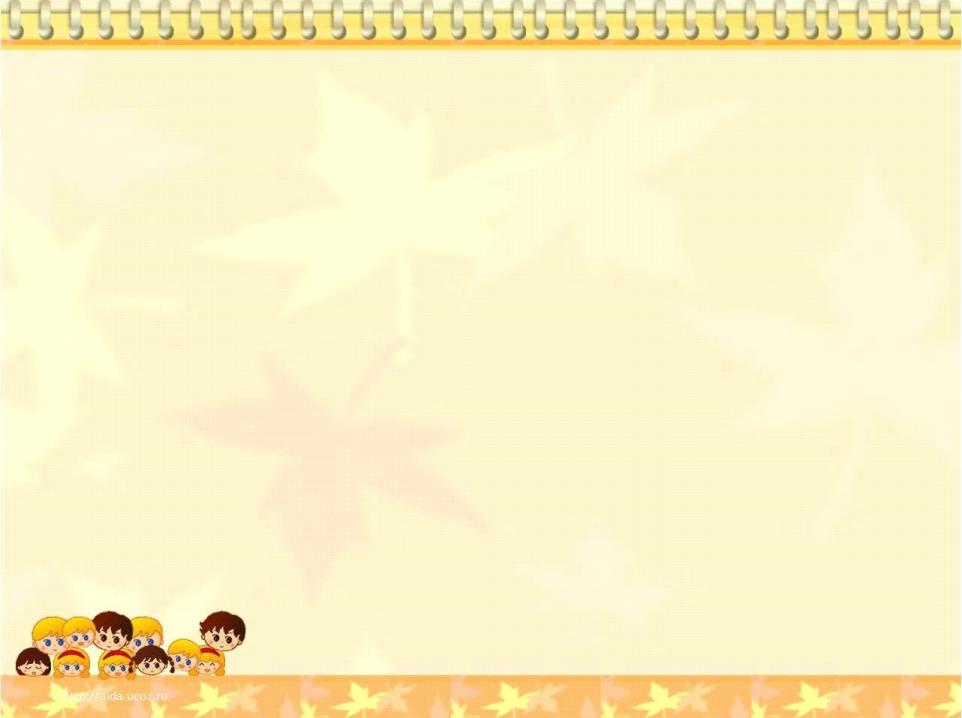 Спасибо за внимание!
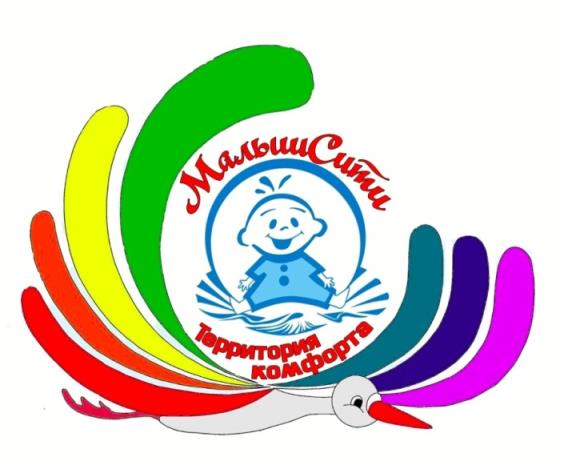 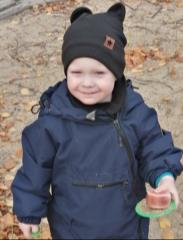 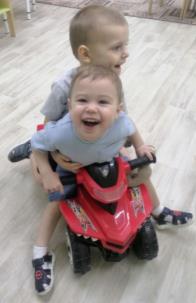 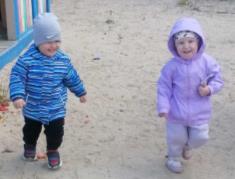